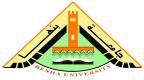 بسم الله الرحمن الرحيم
محاضرة الفرقة الثانية 
الاحد 29-3-2020
مادة : اجتماع صناعى
By 
DR. Karima samer el hosary
الفصل الثالث : الصناعة والطبقات الاجتماعية
اولا : مفهوم الطبقة الاجتماعية 
- ظهر هذا المفهوم عام 1766 م وذاع صيته على يد كارل ماركس عندما وضع نظريته حول صراع الطبقات 
- هناك نوعين من المعايير لوضع تعريف للطبقة الاجتماعية ( معايير ذاتيه – معايير موضوعية )
ثانيا : العلاقة بين الصناعة والطبقات الاجتماعية 
-الصناعة والطبقات فى الفكر الماركسى 
   يرى الماركسيون ان علاقة الافراد بوسائل الانتاج هى العامل الرئيسى فى تحديد مفهوم الطبقة اما بقية العوامل الاخرى كالدخل والمهنة والسياسة والاخلاق .... وغيرها كلها انعكاس لهذه العلاقة
المجتمع لدى ماركس ينقسم الى طبقتين رئيسيتين :

طبقة برجوازيه (الطبقة الرأسمالية )
طبقة البروليتاريا (الطبقة العامله )

المجتمع يعتمد على البناء التحتى == النظام الاقتصادى 

البناء الفوقى == النظام السياسى – الاسرى – الدينى –الاجتماعى ......الخ